Table 7 Presents …
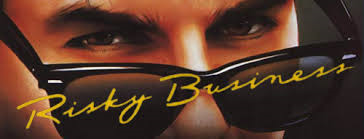 INDIVIDUAL LIABILITY IN CLAIMS AGAINST CORPORATE ENTITIES
Limited Liability CompaniesRSA 304-C:23
Except as provided in RSA 304-C:144, IV(b) and paragraph II: 

The debts, obligations, and liabilities of a limited liability company, whether arising in contract, tort, or otherwise, shall be solely the debts, obligations, and liabilities of the limited liability company; and

No member or manager of a limited liability company shall be obligated personally for any such debt, obligation, or liability of the limited liability company solely by reason of being a member or acting as a manager of the limited liability company
Disposition of Unknown Claims Against Dissolved LLCRSA 304-C:144
IV(b) If the limited liability company has distributed its assets in liquidation, against a member of the limited liability company to the extent of the member's pro rata share of the claim or the assets of the limited liability company distributed to the member in liquidation, whichever is less. However, a member's total liability for all claims under this section shall not exceed the total amount of assets distributed to the member.
NH Business Corporation ActRSA 293-A
293-A:2.04 Liability for Preincorporation Transactions.

All persons purporting to act as or on behalf of a corporation, knowing there was no incorporation under this chapter, are jointly and severally liable for all liabilities created while so acting.
Liability of ShareholdersRSA 293-A6.22
(b) Unless otherwise provided in the articles of incorporation, a shareholder of a corporation is not personally liable for the acts or debts of the corporation except that he or she may become personally liable by reason of his or her own acts or conduct
HOSTILE WORK ENVIRONMENT = conduct “so severe or pervasive that it create[s] a work environment abusive to employees.”
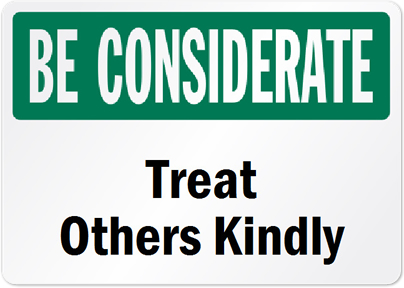 Hostile Work Environment
Membership in a protected class,

Subjection to unwelcome conduct,

Conduct that is based on membership in the protected class,

Conduct that is sufficiently severe or pervasive so as to alter the terms and conditions of employment,

Conduct that is both objectively and subjectively offensive, and

A basis for employer liability
Title VII Retaliation
He or she undertook protected conduct

His or her employer took adverse action against them, and 

A causal nexus exists between the protected conduct and the adverse action.
Employer Liability
Traditionally, limited to employers for permitting unlawful discriminatory practices to occur. Employees and owners were exempt from liability in their individual capacity.
The Fred Fuller Oil Co. Decision
Whether RSA 354-A:2 and 354-A:7 impose individual employee liability for aiding and abetting discrimination in the workplace,

Whether RSA 354-A:19 imposes individual employee liability for retaliation in the workplace.
In the employment context, it is an unlawful discriminatory practice to aid and abet an employer to commit an unlawful discriminatory practice =

  Claims may be brought against any “PERSON, employer, labor organization, employment agency or public accommodation…”
NH Dram Shop LawRSA 507-F
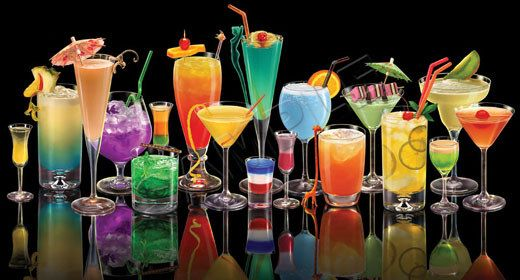 507-F:4 Negligent Service of Alcoholic Beverages – Innocent Person

507-F:5 Reckless Service of Alcoholic Beverages – Intoxicated Person
I.  A defendant who negligently serves alcoholic beverages to a minor or to an intoxicated person is liable for resulting damages, subject to the provisions of this chapter.

II.  Service of alcoholic beverages to a minor or to an intoxicated person is negligent if the defendant knows or if a reasonably prudent person in like circumstances would know that the person being served is a minor or is intoxicated.

VII.  A defendant is not under a duty to recognize signs of a person's intoxication other than those normally associated with the consumption of alcoholic beverages except for intoxication resulting in whole or in part from other drugs consumed on defendant's premises with defendant's actual or constructive knowledge.
Defense - “Responsible business practices” are those business policies, procedures and actions that a reasonably prudent person would follow in similar circumstances.
Individual Liability
507-F:3 Defendants. – Any PERSON licensed or required to be licensed under RSA 178:1, I and ANY EMPLOYEE OR AGENT OF SUCH PERSON who commits an act giving rise to liability, as provided in RSA 507-F:4 and 5, may be made a defendant to a claim under the provisions of this chapter.
PIERCING THE CORPORATE VEILAND SUCCESSOR LIABILITY FOR TRANSFERRED ASSETS
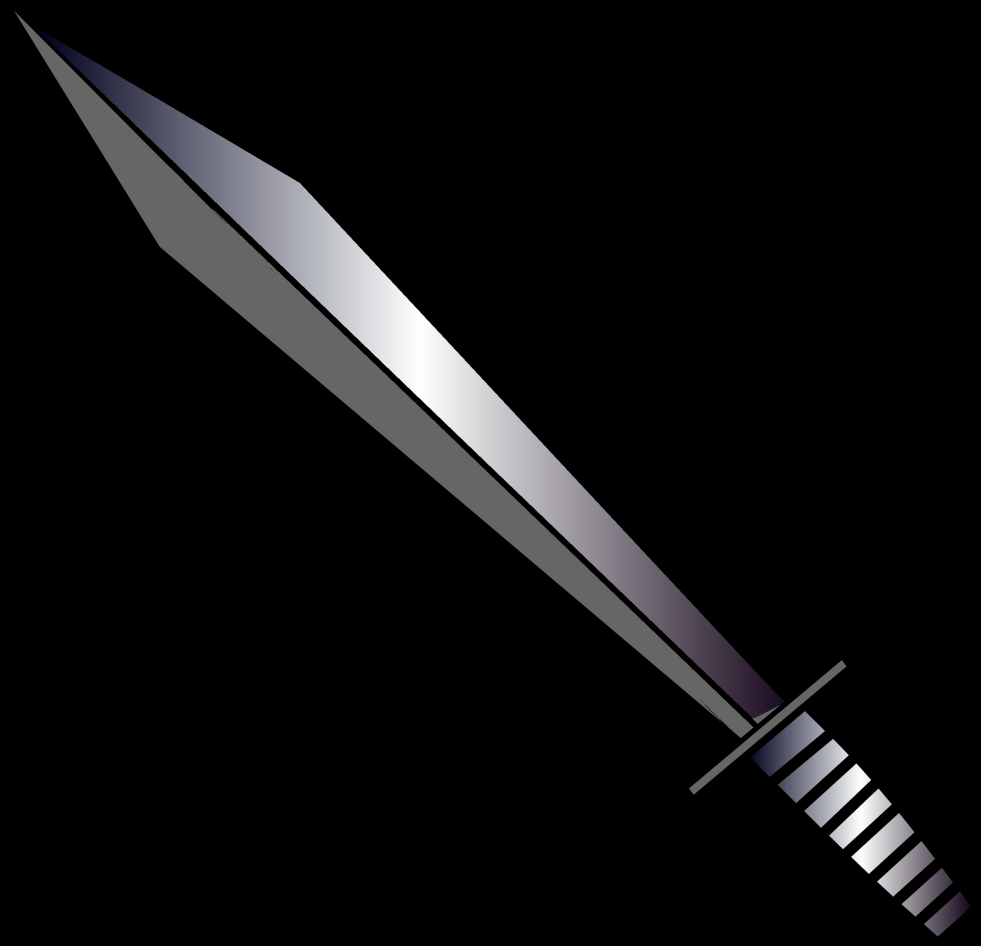 Corporate Formalities
Must keep identity of the entity separate

Cannot remove assets from the entity before paying creditors
Veil pierced when …
Corporate identity to promote injustice or fraud

Shareholder “creates a false appearance which causes a reasonable creditor to misapprehend the worth of the corporate obligor.” 

Peter R. Previte, Inc. v. McAllister Florist, Inc., 113 N.H. 579, 582 (1973)
Uniform Fraudulent Transfer ActRSA 545-A
A transfer of a debtor’s assets is fraudulent as to an existing creditor of the debtor when …
… the debtor makes a transfer or incurs an obligation without receiving reasonably equivalent value in exchange and the debtor was insolvent at the time or was made insolvent by the transfer or obligation.
RSA 545-A:5, I.
…the transfer is made to an insider (such as an officer, director or member) for an antecedent debt, the debtor was insolvent at the time of transfer, and the insider has reasonable cause to believe that the debtor was insolvent.
RSA 545-A:5, II.
Creditors can us it to impose direct liability on company insiders who wrongfully take assets without first paying company debts, but it can also be used against third parties who receive the fraudulent transfers
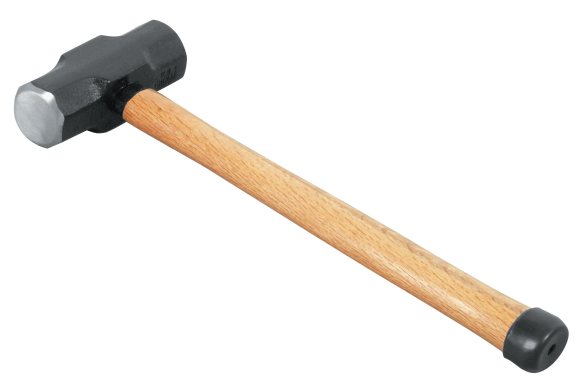